for what 
it’s worth
OR
How I learned to stop worrying 
and love the paragraph
Jeff Waid
Stolen From
With Special Thanks to
Nick Deligencia
Keri Lew
Richard Cunningham
and
Jane Schaffer
Richard 
gave me my first copy of the graphic organizer.

Nick and Keri 
helped me figure out what        goes in it.

Jane Schaffer, well…
Jane Schaffer is
Jane Schaffer is an educator who provides curriculum guides and workshops for instructors in the subject of English composition that are used by a number of U.S. secondary schools. In its initial stages, the format of writing is rigid, and has created controversy. It is seen by some as helping those students who simply do not know how to organize an essay; it is seen by others as contrived and limiting the creativity of students who may be able to veer from the formula. Regardless, the Schaffer essay is a popular means of educating late middle school and early high school students in basic components of literary proficiency.
From Wikipedia
Jane Schaffer Scores High On the Webby Alexandra PallasJane Schaffer came to RosArt Multimedia with a personal project, the seedling of a business in need of direction, a promotional strategy, and an online presence. RosArt developed a system of Internet promotions, marketing materials, and database-integrated, optimized web sites to help turn Schaffer's project into a full-blown business with employees, offices, and two separate divisions. Schaffer teaches teachers how to teach, and she is more than qualified to do so. She not only won the San Diego County Teacher of the Year Award in 1982, but also the California League of High Schools Teacher of the Year Award in 1996. When she began teaching high school English Literature and Composition over thirty years ago, she observed a lack of college preparation in the public school system curriculum, particularly in essay writing. She also felt stymied by the insufficient lesson plan guidance given to teachers in their professional training. In order to help herself and others teach effectively, she developed a series of literature teaching guides which she then began to sell out of her home.Local interest and demand increased for Schaffer's teaching guides, and she knew she needed a sales and marketing strategy in her venture. RosArt worked with Schaffer over time to shift her focus from executing "basement assembly stapling sessions" to utilizing an affordable, high-traffic e-commerce business website to sell her products.As Schaffer's expertise, reputation, and web presence grew, she went on to build and scribe a system known as The Jane Schaffer Writing Program. She also began guest-teaching classroom demonstrations of the skills explained in her new workshops. It was clear to the RosArt team that with an appropriate expanded promotional strategy, Schaffer's business would reach the national level. By implementing advanced marketing materials, a direct mail campaign, and a second website to promote her workshops and methodology, this vision steadily grew to become a reality. What was once a personal project was beginning to turn into a well-known educational philosophy and practice.Schaffer's www.curriculumguides.com site averaged almost 19,000 sessions per month in 2002. Her new site, www.janeschaffer.com, has responded well to promotional efforts, drawing traffic from a network of teacher-specific resources. The amount of visits multiplied six-fold during a three month period, without taking away traffic from her original site. RosArt also currently provides Schaffer with Shopping Cart and Pay-Per-Click Systems to advance online sales of her guides and workshops. Additional branding of her products and services takes the form of an electronic newsletter.Due to the rapid growth of her business, Schaffer has taken an early retirement from teaching. She continues to provide teachers with a series of curriculum guides for composition and literature, as well as offering customized staff development for schools and districts. Additionally, Schaffer holds coast-to-coast workshops to teach educators the full scope of her philosophy and practice. The documented success of her programs has brought references from all over the country, and entire school districts have adopted her system. As Schaffer's business expands, RosArt constantly develops new strategies to promote her services, products, and reputable educational methods. What is the bottom line of the successful relationship between Jane Schaffer and RosArt Multimedia? Trust. In her own words, "Did you see.my site.last month?! I am a happy camper. And I don't do mailings any more -- my office manager does. Thanks to you for nagging me to do it." From Roseart Multimedia
Jane Schaffer is
Jane Schaffer is an educator who provides curriculum guides and workshops for instructors in the subject of English composition that are used by a number of U.S. secondary schools. In its initial stages, the format of writing is rigid, and has created controversy. It is seen by some as helping those students who simply do not know how to organize an essay; it is seen by others as contrived and limiting the creativity of students who may be able to veer from the formula. Regardless, the Schaffer essay is a popular means of educating late middle school and early high school students in basic components of literary proficiency.
From Wikipedia
Jane Schaffer Scores High On the Webby Alexandra PallasJane Schaffer came to RosArt Multimedia with a personal project, the seedling of a business in need of direction, a promotional strategy, and an online presence. RosArt developed a system of Internet promotions, marketing materials, and database-integrated, optimized web sites to help turn Schaffer's project into a full-blown business with employees, offices, and two separate divisions. Schaffer teaches teachers how to teach, and she is more than qualified to do so. She not only won the San Diego County Teacher of the Year Award in 1982, but also the California League of High Schools Teacher of the Year Award in 1996. When she began teaching high school English Literature and Composition over thirty years ago, she observed a lack of college preparation in the public school system curriculum, particularly in essay writing. She also felt stymied by the insufficient lesson plan guidance given to teachers in their professional training. In order to help herself and others teach effectively, she developed a series of literature teaching guides which she then began to sell out of her home.Local interest and demand increased for Schaffer's teaching guides, and she knew she needed a sales and marketing strategy in her venture. RosArt worked with Schaffer over time to shift her focus from executing "basement assembly stapling sessions" to utilizing an affordable, high-traffic e-commerce business website to sell her products.As Schaffer's expertise, reputation, and web presence grew, she went on to build and scribe a system known as The Jane Schaffer Writing Program. She also began guest-teaching classroom demonstrations of the skills explained in her new workshops. It was clear to the RosArt team that with an appropriate expanded promotional strategy, Schaffer's business would reach the national level. By implementing advanced marketing materials, a direct mail campaign, and a second website to promote her workshops and methodology, this vision steadily grew to become a reality. What was once a personal project was beginning to turn into a well-known educational philosophy and practice.Schaffer's www.curriculumguides.com site averaged almost 19,000 sessions per month in 2002. Her new site, www.janeschaffer.com, has responded well to promotional efforts, drawing traffic from a network of teacher-specific resources. The amount of visits multiplied six-fold during a three month period, without taking away traffic from her original site. RosArt also currently provides Schaffer with Shopping Cart and Pay-Per-Click Systems to advance online sales of her guides and workshops. Additional branding of her products and services takes the form of an electronic newsletter.Due to the rapid growth of her business, Schaffer has taken an early retirement from teaching. She continues to provide teachers with a series of curriculum guides for composition and literature, as well as offering customized staff development for schools and districts. Additionally, Schaffer holds coast-to-coast workshops to teach educators the full scope of her philosophy and practice. The documented success of her programs has brought references from all over the country, and entire school districts have adopted her system. As Schaffer's business expands, RosArt constantly develops new strategies to promote her services, products, and reputable educational methods. What is the bottom line of the successful relationship between Jane Schaffer and RosArt Multimedia? Trust. In her own words, "Did you see.my site.last month?! I am a happy camper. And I don't do mailings any more -- my office manager does. Thanks to you for nagging me to do it." From Roseart Multimedia
Jane Schaffer is
Jane Schaffer is an educator who provides curriculum guides and workshops for instructors in the subject of English composition that are used by a number of U.S. secondary schools. In its initial stages, the format of writing is rigid, and has created controversy. It is seen by some as helping those students who simply do not know how to organize an essay; it is seen by others as contrived and limiting the creativity of students who may be able to veer from the formula. Regardless, the Schaffer essay is a popular means of educating late middle school and early high school students in basic components of literary proficiency.
From Wikipedia
Jane Schaffer Scores High On the Webby Alexandra PallasJane Schaffer came to RosArt Multimedia with a personal project, the seedling of a business in need of direction, a promotional strategy, and an online presence. RosArt developed a system of Internet promotions, marketing materials, and database-integrated, optimized web sites to help turn Schaffer's project into a full-blown business with employees, offices, and two separate divisions. Schaffer teaches teachers how to teach, and she is more than qualified to do so. She not only won the San Diego County Teacher of the Year Award in 1982, but also the California League of High Schools Teacher of the Year Award in 1996. When she began teaching high school English Literature and Composition over thirty years ago, she observed a lack of college preparation in the public school system curriculum, particularly in essay writing. She also felt stymied by the insufficient lesson plan guidance given to teachers in their professional training. In order to help herself and others teach effectively, she developed a series of literature teaching guides which she then began to sell out of her home.Local interest and demand increased for Schaffer's teaching guides, and she knew she needed a sales and marketing strategy in her venture. RosArt worked with Schaffer over time to shift her focus from executing "basement assembly stapling sessions" to utilizing an affordable, high-traffic e-commerce business website to sell her products.As Schaffer's expertise, reputation, and web presence grew, she went on to build and scribe a system known as The Jane Schaffer Writing Program. She also began guest-teaching classroom demonstrations of the skills explained in her new workshops. It was clear to the RosArt team that with an appropriate expanded promotional strategy, Schaffer's business would reach the national level. By implementing advanced marketing materials, a direct mail campaign, and a second website to promote her workshops and methodology, this vision steadily grew to become a reality. What was once a personal project was beginning to turn into a well-known educational philosophy and practice.Schaffer's www.curriculumguides.com site averaged almost 19,000 sessions per month in 2002. Her new site, www.janeschaffer.com, has responded well to promotional efforts, drawing traffic from a network of teacher-specific resources. The amount of visits multiplied six-fold during a three month period, without taking away traffic from her original site. RosArt also currently provides Schaffer with Shopping Cart and Pay-Per-Click Systems to advance online sales of her guides and workshops. Additional branding of her products and services takes the form of an electronic newsletter.Due to the rapid growth of her business, Schaffer has taken an early retirement from teaching. She continues to provide teachers with a series of curriculum guides for composition and literature, as well as offering customized staff development for schools and districts. Additionally, Schaffer holds coast-to-coast workshops to teach educators the full scope of her philosophy and practice. The documented success of her programs has brought references from all over the country, and entire school districts have adopted her system. As Schaffer's business expands, RosArt constantly develops new strategies to promote her services, products, and reputable educational methods. What is the bottom line of the successful relationship between Jane Schaffer and RosArt Multimedia? Trust. In her own words, "Did you see.my site.last month?! I am a happy camper. And I don't do mailings any more -- my office manager does. Thanks to you for nagging me to do it." From Roseart Multimedia
But this presentation is not about her.
Again, it’s about one way of approaching
one kind of writing.
expository
persuasive
perspository?
exposisuasive?
DOES IT MATTER?
I wondered myself, so I looked it up.
Persuasive writing is used to convince the reader of the writer’s argument. This may involve persuading the reader to perform an action, or simply consist of an argument convincing the reader of the writer’s point of view. Persuasive writers employ many techniques to improve their argument and show support for their claim. 

Expository writing is a mode of writing in which the purpose of the author is to inform, explain, describe, or define his or her subject to the reader. Expository text is meant to ‘expose’ information and is the most frequently used type of writing by students in colleges and universities. A well-written exposition remains focused on its topic and provides facts in order to inform its reader. It should be unbiased, accurate, and use a scholarly third person tone. The text needs to encompass all aspects of the subject. Examples of expository writing can be found in magazine and newspaper articles, non-fiction books, travel brochures, business reports, memorandums, professional journal and encyclopedia articles and many other types of informative writing. One of the most familiar and basic forms of expository writing is the five-paragraph essay, which features an introduction with a clear thesis statement, three main body paragraphs and a conclusion.

Traditional Structure in Persuasive Writing
Here is a list of the traditional parts that can be used to strengthen an argument presented in persuasive writing. While these do not have to be followed exactly or in this order, they are helpful in forming the structure in persuasive writing.
Exordium, or introduction 
Narratio, or background statement of the facts 
Partitio, or forecast of the topics to be presented 
Conformatio, or the confirmation of the piece. In contemporary English classes, this would be called the body of the text. 
Refutatio, or discussion of alternatives 
Peroration, or a conclusion. It’s often helpful to tie the conclusion back to the     introduction in order to strengthen your claim. 

THANKS WIKIPEDIA
Seems to me a distinction without much of a difference.     
After all, we’re talking about organizing evidence in support of a position.
I guess you could call it 
experposisuasivatory
or just “essays”
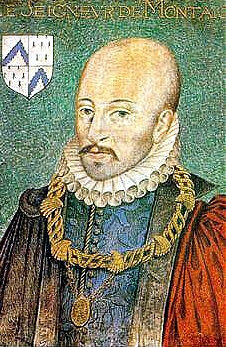 Pardonnez-moi, 
Monsieur de Montaigne!
I’m just going to call it
SCHOOL WRITING.
IT IS   NOT 

ABOUT 

THE 

GRAPHIC ORGANIZER
BUT WHATEVER THIS IS ABOUT,
Definitely
Okay, it is.
But please don’t tell anybody.
But first...
A language for writing

	THESIS
	          fact + opinion
	          CLAIM
	          assertion
	          position

	CONCRETE DETAIL
	          a fact or quotation that supports the THESIS

	COMMENTARY
	          explanation
	           How does the CONCRETE DETAIL support the THESIS?

	CONCLUSION
	          It… well… concludes.
Hey!   I thought of a quotation!
“How many legs does a dog have if you count his tail as a leg?”
“Four.  You can call a tail a leg if you want to, but that doesn’t make it a leg.”
			Abraham Lincoln said that.
“An awful lot of people mistake their opinions for facts.”
				I said that.
THE PIZZA STORY
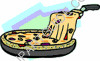 In approaching school writing this way, one of the most crucial steps is practice in distinguishing fact from opinion or inference.
	I learned this one day as my students returned from lunch.  I asked them what the cafeteria had served, and they told me “pizza!”  I saw my opportunity.
	“And how was it?”
	“Good!”
	“Why?” I asked, hoping to build a simple defense of their “thesis.”
	“’Cause we like it.”
	“Why?” I continued, undaunted.
	“’Cause it’s good!”
	“Why?”
	‘’Cause it’s our favorite.”
	“WHY?”
	“’Cause we LIK E IT.”
	“WHY?”
	“’CAUSE IT’S GOOD!”
I could see we needed some practice.
FACT vs. OPINION
We usually start with a question.
How was your lunch?		(the pizza story)
Who is the greatest basketball player of all time?
Is this a good school?
If you could have any job in the world,  		what would it be?
Then we move on to some kind of prewrite.
We try to find facts to support opinions.
and then...
THIS
But first...
When Richard gave me my first graphic organizer, this is what it looked like.
Of course, I had to try and make it better.
___________________________________________________________________________________________
_____________________________________________________________________________________________
_____________________________________________________________________________________________
_____________________________________________________________________________________________
__________________________________________________________________________________________
_____________________________________________________________________________________________
_____________________________________________________________________________________________
________________________________________________________________________________________________________________________
____________________________________________________________________________________________________________________________
And better, until it was unusable.
Thesis:______________________________________________________________________________________________________________________________________________________________________________________________________________________
________________________________________________________________________________________________________________________________________________________________________________________________________________________________________________________________________________________________________________________________________________________________________________________________________________________________________________________________________________________________________________________________________________________________________________________________
First, First of all,  At the top, To begin, For example, For instance...
________________________________________________________________________________________________________________________________________________________________________________________________________________________________________________________________________________________________________________________________________________________________________________________________________________________________________________________________________________________________________________________
________________________________________________________________________________________________________________________________________________________________________________________________________________________________________________________________________________________________________________________________________________________________________________________________________________________________________________________________________________________________________________________
________________________________________________________________________________________________________________________________________________________________________________________________________________________________________________________________________________________________________________________________________________________________________________________________________________________________________________________________________________________________________________________
________________________________________________________________________________________________________________________________________________________________________________________________________________________________________________________________________________________________________________________________________________________________________________________________________________________________________________________________________________________________________________________________________________________________________________________________
Second, Second of all, In addition, On the other hand, Furthermore, Moreover, Also, Similarly, Conversely, Nevertheless, Next, Equally important...
________________________________________________________________________________________________________________________________________________________________________________________________________________________________________________________________________________________________________________________________________________________________________________________________________________________________________________________________________________________________________________________
________________________________________________________________________________________________________________________________________________________________________________________________________________________________________________________________________________________________________________________________________________________________________________________________________________________________________________________________________________________________________________________________________________________________________________________________________________________________________________________________________
Fin ally, Most important, Above all, Third, Yet, Still, Last...
________________________________________________________________________________________________________________________________________________________________________________________________________________________________________________________________________________________________________________________________________________________________________________________________________________________________________________________________________________________________________________________
________________________________________________________________________________________________________________________________________________________________________________________________________________________________________________________________________________________________________________________________________________________________________________________________________________________________________________________________________________________________________________________________________________________________________________________________________________________________________________________________________
Conclusion:______________________________________________________________________________________________________________________________________________________________________________________________________________________
So, For these reasons, Thus, In conclusion, Therefore, Hence, Consequently, In short, In any event, To sum up...
So this is where I’ve settled, and it seems to work pretty well.  The whole thing goes something like this...
We start with a question.
What is the best job in the world?
And then...
a little prewrite...
because
because
Who I’d be
Who I’d be
because
because
facts about being president
Good Stuff	           Bad Stuff
And
	then
(( What is the best job in the world? ))
The best job in the world would be president of the United States.
The White House would be perfect for giving big parties for all my friends.
The president lives in the White House.
Everyone I know could come over and have a great time, and they could even spend the night because there are so many bedrooms.
Airfare can be really expensive, but having my own plane would make it free for me.
The president has 
Air Force One at her/his disposal.
I could travel all over the world and see lots of different countries.
It would be great having someone watching out for me all the time.
The president has the Secret Service to protect her/him.
I could go wherever I wanted, whenever I wanted, and nobody would be able to hassle me or jack my stuff.
In conclusion, it would be cool to be the president, but after awhile they might actually ask me to do something, and that could get to be too much work.
1
3
2
4
6
5
7
9
8
10
11
The best job in the world would be president of the United States.  The president lives in the White House.  The White House would be perfect for giving big parties for all my friends.  Everyone I know could come over and have a great time, and they could even spend the night because there are so many bedrooms.  The president has Air Force One at her/his disposal.  Airfare can be really expensive, but having my own plane would make it free for me.  I could travel all over the world and see lots of different countries.  The president has the Secret Service to protect her/him.  It would be great having someone watching out for me all the time.  I could go wherever I wanted, whenever I wanted, and nobody would be able to hassle me or jack my stuff.  In conclusion, it would be cool to be the president, but after awhile they might actually ask me to do something, and that could get to be too much work.
From here to there

Transitions
The best job in the world would be president of the United States.  The president lives in the White House.  The White House would be perfect for giving big parties for all my friends.  Everyone I know could come over and have a great time, and they could even spend the night because there are so many bedrooms.  The president has Air Force One at her/his disposal.  Airfare can be really expensive, but having my own plane would make it free for me.  I could travel all over the world and see lots of different countries.  The president has the Secret Service to protect her/him.  It would be great having someone watching out for me all the time.  I could go wherever I wanted, whenever I wanted, and nobody would be able to hassle me or jack my stuff.  In conclusion, it would be cool to be the president, but after awhile they might actually ask me to do something, and that could get to be too much work.
The best job in the world would be president of the United States. _____________, the president lives in the White House.  The White House would be perfect for giving big parties for all my friends.  Everyone I know could come over and have a great time, and they could even spend the night because there are so many bedrooms.  ___________, the president has Air Force One at her/his disposal.  Airfare can be really expensive, but having my own plane would make it free for me.  I could travel all over the world and see lots of different countries.  _______________, the president has the Secret Service to protect her/him.  It would be great having someone watching out for me all the time.  I could go wherever I wanted, whenever I wanted, and nobody would be able to hassle me or jack my stuff.  In conclusion, it would be cool to be the president, but after awhile they might actually ask me to do something, and that could get to be too much work.
First of all
Furthermore
The best job in the world would be president of the United States.  ___________, the president  lives in the White House.  The White House would be perfect for giving big parties for all my friends.  Everyone I know could come over and have a great time, and they could even spend the night because there are so many bedrooms.  ___________, the president has Air Force One at her/his disposal.  Airfare can be really expensive, but having my own plane would make it free for me.  I could travel all over the world and see lots of different countries.  _______________, the president has the Secret Service to protect her/him.  It would be great having someone watching out for me all the time.  I could go wherever I wanted, whenever I wanted, and nobody would be able to hassle me or jack my stuff.  In conclusion, it would be cool to be the president, but after awhile they might actually ask me to do something, and that could get to be too much work.
First of all
Moreover
The best job in the world would be president of the United States. ____________, the president lives in the White House.  The White House would be perfect for giving big parties for all my friends.  Everyone I know could come over and have a great time, and they could even spend the night because there are so many bedrooms.  ______________, the president has Air Force One at her/his disposal.  Airfare can be really expensive, but having my own plane would make it free for me.  I could travel all over the world and see lots of different countries.  _______________, the president has the Secret Service to protect her/him.  It would be great having someone watching out for me all the time.  I could go wherever I wanted, whenever I wanted, and nobody would be able to hassle me or jack my stuff.  In conclusion, it would be cool to be the president, but after awhile they might actually ask me to do something, and that could get to be too much work.
First of all
In addition
The best job in the world would be president of the United States. ___________, the president   lives in the White House.  The White House would be perfect for giving big parties for all my friends.  Everyone I know could come over and have a great time, and they could even spend the night because there are so many bedrooms.  ______________, the president has Air Force One at her/his disposal.  Airfare can be really expensive, but having my own plane would make it free for me.  I could travel all over the world and see lots of different countries.  _______________, the president has the Secret Service to protect her/him.  It would be great having someone watching out for me all the time.  I could go wherever I wanted, whenever I wanted, and nobody would be able to hassle me or jack my stuff.  In conclusion, it would be cool to be the president, but after awhile they might actually ask me to do something, and that could get to be too much work.
First of all
Second
The best job in the world would be president of the United States. _____________, the president lives in the White House.  The White House would be perfect for giving big parties for all my friends.  Everyone I know could come over and have a great time, and they could even spend the night because there are so many bedrooms.  ______________, the president has Air Force One at her/his disposal.  Airfare can be really expensive, but having my own plane would make it free for me.  I could travel all over the world and see lots of different countries.  _______________, the president has the Secret Service to protect her/him.  It would be great having someone watching out for me all the time.  I could go wherever I wanted, whenever I wanted, and nobody would be able to hassle me or jack my stuff.  In conclusion, it would be cool to be the president, but after awhile they might actually ask me to do something, and that could get to be too much work.
First of all
Furthermore
Finally
The best job in the world would be president of the United States. _______________, the president lives in the White House.  The White House would be perfect for giving big parties for all my friends.  _______________ everyone I know could come over and have a great time, and they could even spend the night because there are so many bedrooms.  ______________, the president has Air Force One at her/his disposal.  Airfare can be really expensive, but having my own plane would make it free for me.  _______________ I could travel all over the world and see lots of different countries.  _______________, the president has the Secret Service to protect her/him.  It would be great having someone watching out for me all the time.  _______________ , I could go wherever I wanted, whenever I wanted, and nobody would be able to hassle me or jack my stuff.  In conclusion, it would be cool to be the president, but after awhile they might actually ask me to do something, and that could get to be too much work.
First of all 



  	       Furthermore      




                                            Finally
The best job in the world would be president of the United States. _______________, the president lives in the White House.  The White House would be perfect for giving big parties for all my friends.  _______________ everyone I know could come over and have a great time, and they could even spend the night because there are so many bedrooms.  ______________, the president has Air Force One at her/his disposal.  Airfare can be really expensive, but having my own plane would make it free for me.  _______________ I could travel all over the world and see lots of different countries.  _______________, the president has the Secret Service to protect her/him.  It would be great having someone watching out for me all the time.  _____________________  I could go wherever I wanted, whenever I wanted, and nobody would be able to hassle me or jack my stuff.  In conclusion, it would be cool to be the president, but after awhile they might actually ask me to do something, and that could get to be too much work.
First of all
That way
Furthermore
In Air Force One
Finally
With that kind of protection
The best job in the world would be president of the United States. First of all, the president lives in the White House.  The White House would be perfect for giving big parties for all my friends.  That way, everyone I know could come over and have a great time, and they could even spend the night because there are so many bedrooms.  Furthermore, the president has Air Force One at her/his disposal.  Airfare can be really expensive, but having my own plane would make it free for me.  In Air Force One I could travel all over the world and see lots of different countries.  Finally, the president has the Secret Service to protect her/him.  It would be great having someone watching out for me all the time.  With that kind of protection I could go wherever I wanted, whenever I wanted, and nobody would be able to hassle me or jack my stuff.  In conclusion, it would be cool to be the president, but after awhile they might actually ask me to do something, and that could get to be too much work.
Hercules may have been the greatest hero of ancient Greece, but he wasn’t perfect.  He was often carried away by his emotions, and the consequences could be devastating.
Hercules didn’t mean to kill the man.
Once, when forced to take music lessons from a teacher he didn’t like, Hercules murdered the teacher with the very lute on which he had been practicing.
He acted on impulse and was sorry afterward.
Later, while accompanying Jason on his quest for the Golden Fleece, Hercules deserted his comrades before they had even reached their destination.
He was overcome with grief at the death of his young armor-bearer Hylas, and simply wandered away one day
Hercules’ emotions took over, and he seemed to forget everything and everybody.
Although the Greeks tried to blame Hera, Hercules’ stepmother, for driving Hercules “mad,” this act of careless murder is perfectly consistent with the behavior of Hercules throughout his life.
Hercules’ brutal murder of his own children is the most horrible example of the way he would act when he was carried away.
This greatest of all Greek heroes experienced many moments of “madness,” and during those moments the heroic ideas of right, wrong, loyalty, and duty seemed to have no meaning for him.
Hercules was certainly the strongest man in the world and slew many monsters, but often his emotions were even stronger than he was.
Hercules may have been the greatest hero of ancient Greece, but he wasn’t perfect.  He was often carried away by his emotions, and the consequences could be devastating.  Once, when forced to take music lessons from a teacher he didn’t like, Hercules murdered the teacher with very the lute on which he had been practicing.  He didn’t mean to kill the man.  He acted on impulse and was sorry afterward.  Later, while accompanying Jason on his quest for the Golden Fleece, Hercules deserted his comrades before they had even reached their destination.  He was overcome with grief at the death of his young armor-bearer, Hylas, and simply wandered away one day.  Hercules’ emotions took over, and he seemed to forget everything and everybody.  Hercules’ brutal murder of his own children is the most horrible example of the way he would act when he was carried away.  Although the Greeks tried to blame Hera, Hercules’ stepmother, for driving Hercules “mad,” this act of careless murder is perfectly consistent with the behavior of Hercules throughout his life.  This greatest of all Greek heroes experienced many moments of “madness,” and during those moments the heroic ideas of right, wrong, loyalty, and duty seemed to have no meaning for him.  Hercules was certainly the strongest man in the world and slew many monsters, but often his emotions were even stronger than he was.
The rest is simple writing process:
Rubric-a-brac
Peer conferencing
Or even  here
PREWRITE
	DRAFT
		CONFERENCE
			         REVISE
				         CONFERENCE	
						FINAL
The Graphic Organizer can come in handy here.
And sometimes here
As I said, we usually start with a question:
	If you could have any job, what would it be?
	What was Hercules like?
	Is this a decent room for what we’re doing?

Our answer to the question is our THESIS.
So, is NOW Academy a good school?
Is NOW Academy a good school?
Facts about this school
Good Stuff			Bad Stuff
YOUR ANSWER HERE
CHOOSE ONE OF YOUR FACTS
Explain HOW this fact supports your position.
Extend/deepen your explanation.
RESPONSES 
TO 
LITERATURE
Yes, it works.
I often use
BLACK BOY
by 
Richard Wright

for example
Particularly the section I call
“KUNGRY”
This approach can work for several different kinds of questions...
(( Does the mother do the right thing? ))
(( How does the character of “Richard” change over the course of the selection? ))
((How does Wright induce his readers to identify with his main character?  In what ways does encourage distance?))
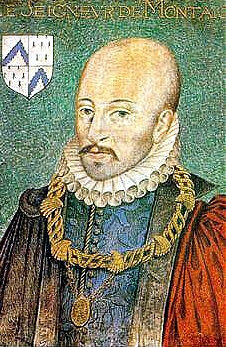 Un paragraphe?  
Zis is hardly sufficient!
From Here to Eternity
MULTIPARAGRAPH ESSAYS
INTRODUCTION    
     5 – 7 sentences 		
		Begin with a GRABBER that gets the attention of your readers. 
     
______________________________________________________________________________    __________________________________________________________________________________________________________________________________________________________________________________________________________________________________________    ______________________________________________________________________________
Work GRADUALLY toward a more specific statement of your topic. ________________________________________________________________________________________________________________________________________________________________________________________________________________________________________________________________________________________________________________________________________________________________________________________________________________________________________________________________________________________________________________________________________________________________________________________________________________________________________________
______________________________________________________________________________
Finish with your THESIS. _____________________________________________________________________________________________________________________________________________________________________________________________________________________________________________________________________________________________________________.
Indent!
This first reason from the Super Outline
This concrete detail
And this one
This one
Goes here, at the thesis/topic sentence for the first body paragraph.
Goes
Here
Here
Goes
Here
IN 
OTHER 
WORDS
B
A
D
C
A
B
C
D
A
C
B
E
D
G
I
F
H
K
J
M
L
N
INTRODUCTION    
     5 – 7 sentences 	Begin with a GRABBER that gets the attention of your readers. 
     
_____________________________________________________________________________________________________________________________________________________________________________________________ __________________________________________________________________________________________________________________________________________________________________________________________________________________________________________    ______________________________________________________________________________
Work GRADUALLY toward a more specific statement of your topic. ________________________________________________________________________________________________________________________________________________________________________________________________________________________________________________________________________________________________________________________________________________________________________________________________________________________________________________________________________________________________________________________________________________________________________________________________________________________________________________
Finish with your THESIS. _____________________________________________________________________________________________________________________________________________________________________________________________________________________________________________________________________________________________________________.
Indent!
A
B
C
D
E
F
G
H
I
J
K
L
M
CONCLUSION         Work from the SPECIFIC to the GENERAL.  
    5 – 7 sentences

____________________________________________________________________________________________________________________________________________________________________________________________________________________________________________________________________________________________________________________________________________________________________________________________________________
Don’t say the SAME OLD THING.  No clichés. 
____________________________________________________________________________________________________________________________________________________________________________________________________________________________________________________________________________________________________________________________________________________________________________________________________________
Don’t introduce new ideas, but leave your readers with a NEW UNDERSTANDING.
_________________________________________________________________________________________________________________________________________________________________________________________________________________________________________________________________________________________________________________________________________________________________________________________________________________________________________________________________________ ________________________________________________________________________________________________________________________________________.
NNNNNNNNNNN
RIGID!
FORMULAIC!
RESPONSES 
TO 
SCHAFFER
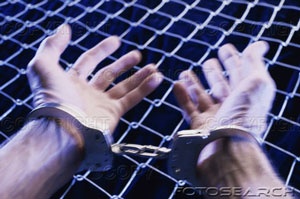 DOGMATIC!
RESTRICTIVE!
STIFF!
STILTED!
To which I say...
Sure, it can be.
But it can be as flexible as the teacher, and a big help to students looking for a way to understand their writing.
It’s not magic.
It’s just a GRAPHIC ORGANIZER.
About this presentation
Good Stuff			Bad Stuff
Bad ideas
Good ideas
Better ideas
Thanks for your time.  I’ll try to deserve it.
At first I thought about trying to impress you.
I wanted to sound really smart...
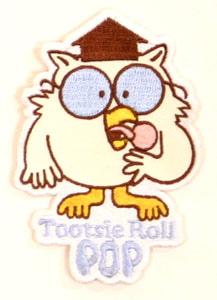 But I don’t have a ton of RESEARCH
or a BUSHEL OF COOL BOOKS 
       					         to show you .
And I’m terrible at quotes.
Vygotsky!
	Piaget!
		Gardner!!
			Foucault!!!

	Derridaaaaahhhhh!!!!!
I’d love to be able to dazzle you 
			   in the vernacular.
But I’m afraid I don’t know very much about
BTSA
OCR
So I was going to look up some lingo.
It turned out to be a little scary.
AASAABCABEACEACSAACTADAADAAFDCAFTAPAPEARCATCAVID BCLADBTSA CACCALCALSSDCAPCAPCCASBOCBEDSCBESTCFIERCHARGECHSPECIFCISICLADCLASC-LERNCLMSCLRECOLACPEECPSCSBACSEA
CSEACSFCSISSCSRCSUCSUSCTACTBSCVC DEARDHSDBAC EAPECEEEREIAELDELLELSERIPESLETAC FBLAFEBFT&FFTE GATEGED  HAHSC IAIASAIBICTIEPILSIMCISPAACITBS
JPAJTPA LASLDSLEALEAD
PALSPERBPERSPHPIEPIECESPLUSP/PPPSPTAPTCPTOPTSA R&ERFPROCROPROTCRSVP SARBSARCSASSATSATSAT/9SBCPSBMSBMTSCOESDAIESDCSDESEDSELFSELPASHSIASIP
LEEDLEPLH MESAM&OMSCMTP NCADDNCENEANSBA PACE
SJAASJTASJUSDSPACSTCSTRS TAGTESATUPE UCUCBUCDUCLAUSC VEAVERS WASCWEAVE
SJAASJTASJUSDSPACSTCSTRS TAGTESATUPE UCUCBUCDUCLAUSC CA VEAVERS WASCWEAVE
BTSA
OCR
I’d like to sound smart
but now I’d settle for funny.
And anyway, it doesn’t really matter.  What I’d like to share with you isn’t magic.      	
	It’s just something I’ve found useful in my own classroom.
For what it’s worth.
And it’s not like it was my idea, anyway.